An open-source-based Geographic Information System
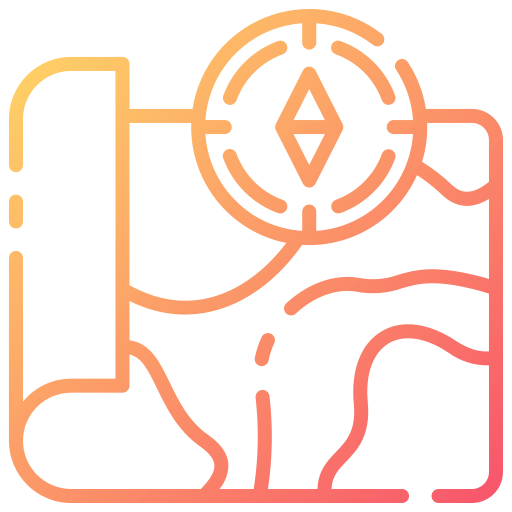 province Sud
Nouvelle Calédonie
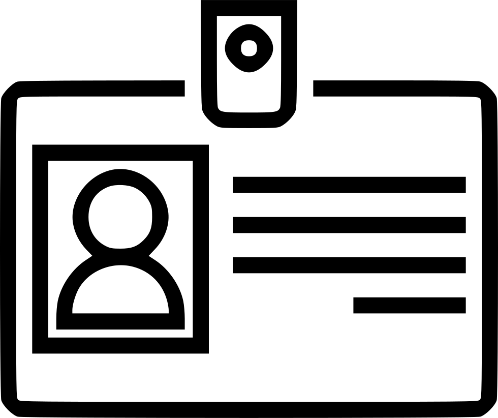 ID Card
Sebastien Gueunier, Vice Director Information Services

«(La province) Sud » is a territorial administration :
3 000 users (50% teachers) , 
200 000 citizens,
+ 100 Applications

GIS usage : Land administration, Environment, Agriculture, Urban planning, Equipment, Hiking, Primary schools,  …
Team and Tools
People :
3 Engineers at the GIS & DATA Office 
10 Geomatic specialists
150 Agents regularly use GIS applications

Use :
39 applications connected to the GIS
400 maps (OGC compliant)
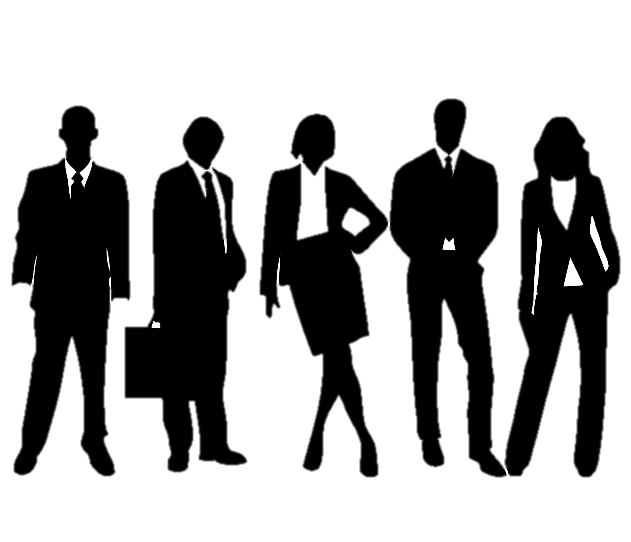 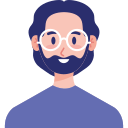 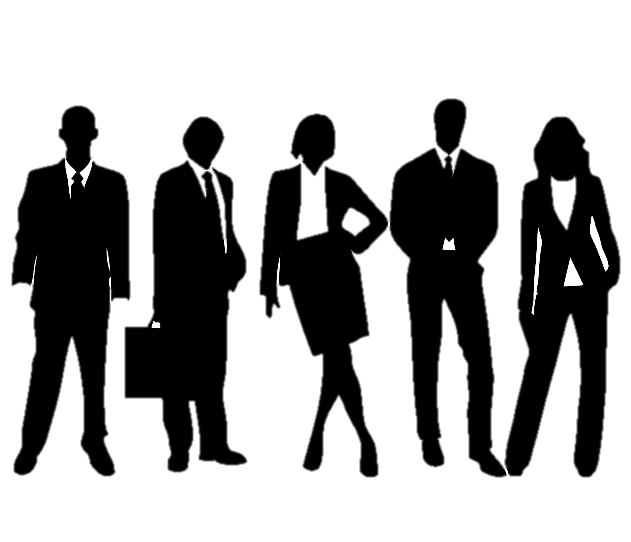 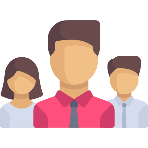 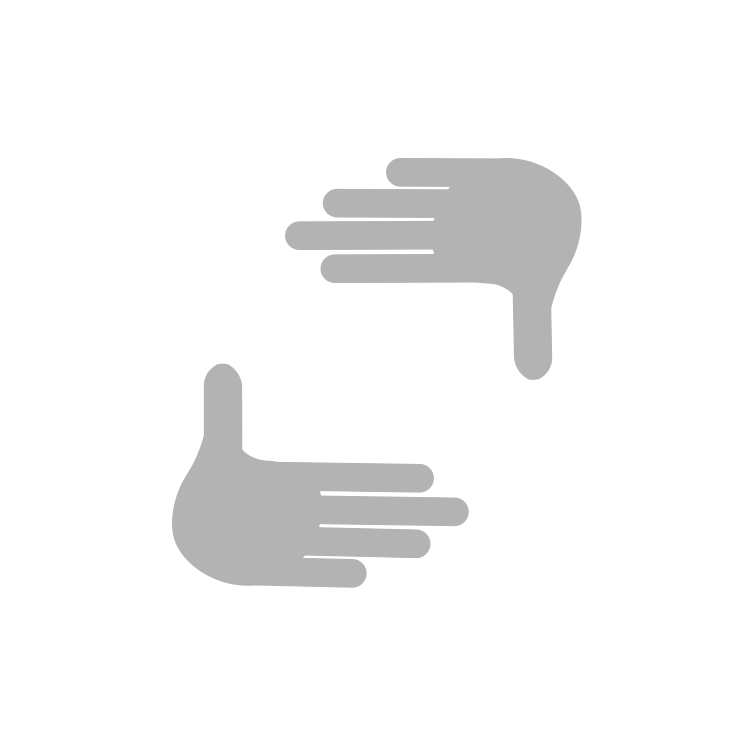 Framing
SAAS
CAPEX
Licence
Investment
OpenCore
Freeware
Cost to get In
License to use
OpenSource
OPEX
Open Standards
Proprietary software
Cost to get Out
governance
Direct and Indirect Costs
Interoperability
on premise
Vendor lock-in
We focus on Free / OpenSource Software and CAPEX assets.
[Speaker Notes: Je vais pas faire une présentation sur le droits et licences de copy, d’adaptation, d’interoperabilité, … mais simplement situer le cadre dans lequel la province se situe
https://merlcenter.org/guides/evaluating-open-source-vs-proprietary-software/
Open Core,]
A very, very simple and very, very standard solution
1/ GIS Database : 
	POSTGIS

2/ Desktop solution for expert :
	QGIS

3/ Business application development framework :
	QGIS Server as map server
	Java / Web / Javascript / OpenLayer

4/ Centralized access management system & Single Sign On (SSO)
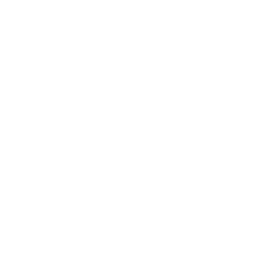 Product and consume Datas
Consume
Product
Diffuse
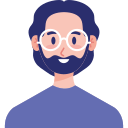 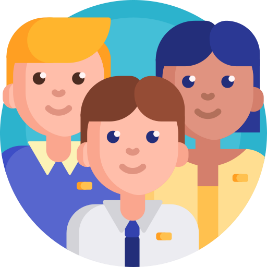 Geomatic specialists
Working
DataBase
QGIS
GeoCat
data description
Citizen
POSTGIS
GeoPortail
Share
DataBase
J2EE, OpenLayer
GeoData
QGIS SERVER
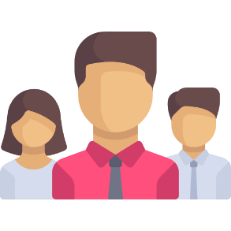 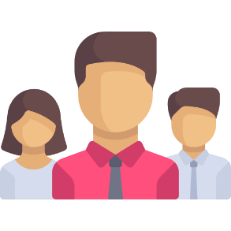 POSTGIS
App
DataBase
Agents
Agents
Applications
Applications
J2EE, OpenLayer
POSTGIS
QGIS Integration
Dec. 4th
Workshop 
Session à UNC
Standard functionalities : 
Create and Edit GIS data in PostGis (and other)
Execute Geo Treatment (Large OpenSource Plugin)
Create maps (symbology, import map services)

Adaptations :
Automatic deployment to all users 
Direct access to all available Databases and map services
Integration of security, the connected user only has access to their data
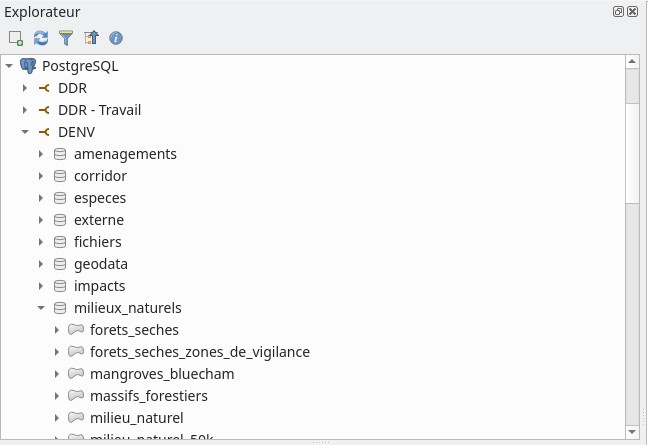 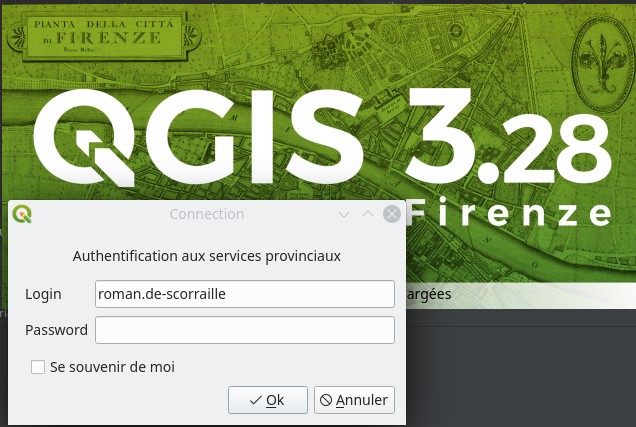 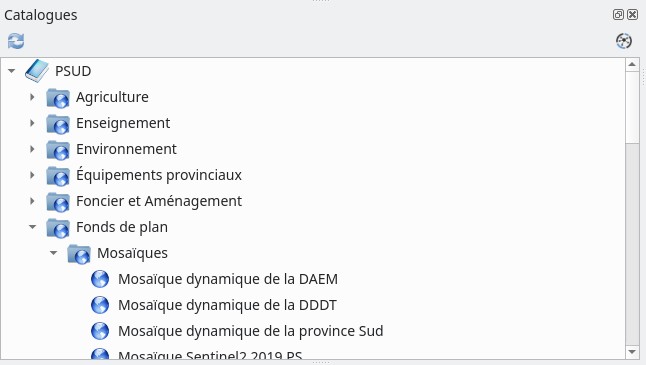 QGIS Server Intégration
Standard functionalities: 
Publish OGC Standard web service (WMS, WFS, WMTS)
Publish QGIS map projects
Fully compatible 
OpenLayer
Leaflet Javascript map visualisator

Integration :
PSUD Security management
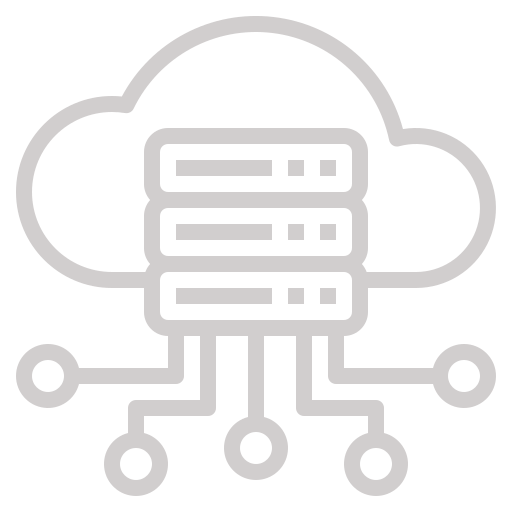 [Speaker Notes: OGC : Open Geospatial Consortium,
WMS (Web Map Server)]
App Intégration 1/2
Initially hybrid architecture : 
Business WebApp Server :  Java
Map server : “Well-known” proprietary solution

Bad Solution :
The proprietary solution do not support integration with custom java development
Difficulty in automating the deployment
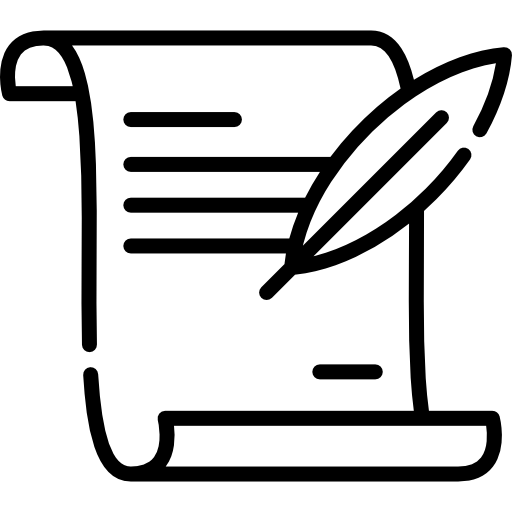 App Intégration 2/2
Server side :
Full JEE standard application : Java
Native hibernate spacial (ORM) intégration
Map server: QGIS Server

Client side :
Ready to user component for Front developers
Valuing and capitalizing on data
Open Data
Secured Data
REST API
GIS 
DataBase
Big 
DataBase
DataLog
Plugin
postgREST…
Data Analyst 
Data Mining
App 
DataBase
DataLog
Plugin
DashBoard
POSTGIS
MetaBase, …
Références
POSTGIS (GIS Database ): https://postgis.net/ 
QGIS / QGIS Server  (GIS Desktop and Server) : https://www.qgis.org 
OpenLayer ( JAVASCRIPT GIS Client ) : https://openlayers.org/ 
Leafletjs ( JAVASCRIPT GIS Client ) : https://leafletjs.com/ 
API (Open API ): https://postgrest.org/
Metabase (DashBoard): https://www.metabase.com/ 
KeyCloak (SSO) : https://www.keycloak.org/
Question 1  : On Premise / Service SAAS
On Premise : 
+ CAPEX Cost, Marginal Cost to scale
+ EZ Interoperability and customize 
= Good expert needed
- Need time..
- Good IT infrastructure
Software As A Service : 
+ Fast to deliver
= Proportional Cost (Scalable but $$$)
- « Slavery » Price UP! Exit Cost ! Version upgrade!
- « Steam » Information System, Shadow IT effect !
- Need a good and reliable network
Limited HR, Hurry, Limited IS capacity, Well connected => GO SAAS
Sufficient IS capacity, long-term vision, built over time, skilled team => On Premise
Question 2: Free/OpenSource vs Proprietary/Closed In an OnPremise Context
Context :
The OpenSource solution in SAAS mode does not make much sense.
"OpenSource" does not mean "Free", but frequently OpenSource vendors publish a free Community version
The "Free" world is usually "OpenSource"

Criteria to analyze :
License management
Existing documentation on the solution
Entry cost and exit cost
Ability to integrate with the IS (API?)
Specific development needs
Competence/Competition available to support the project
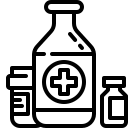 Companies are dealers… don’t be  too dependent..